Warsztaty identyfikujące argumenty i kontrargumenty dla działalności gospodarczej polegającej na opiece nad osobami 							niesamodzielnymi
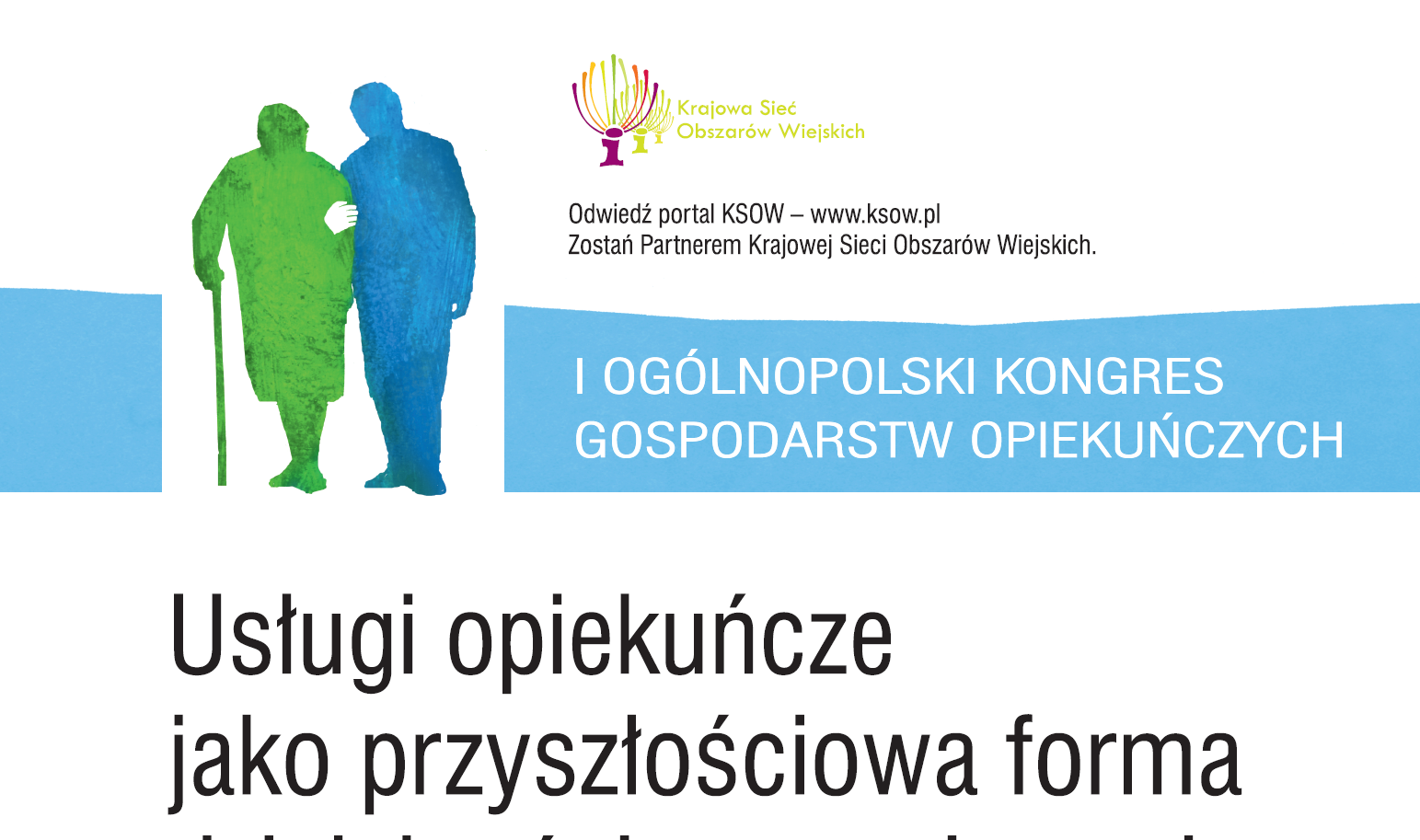 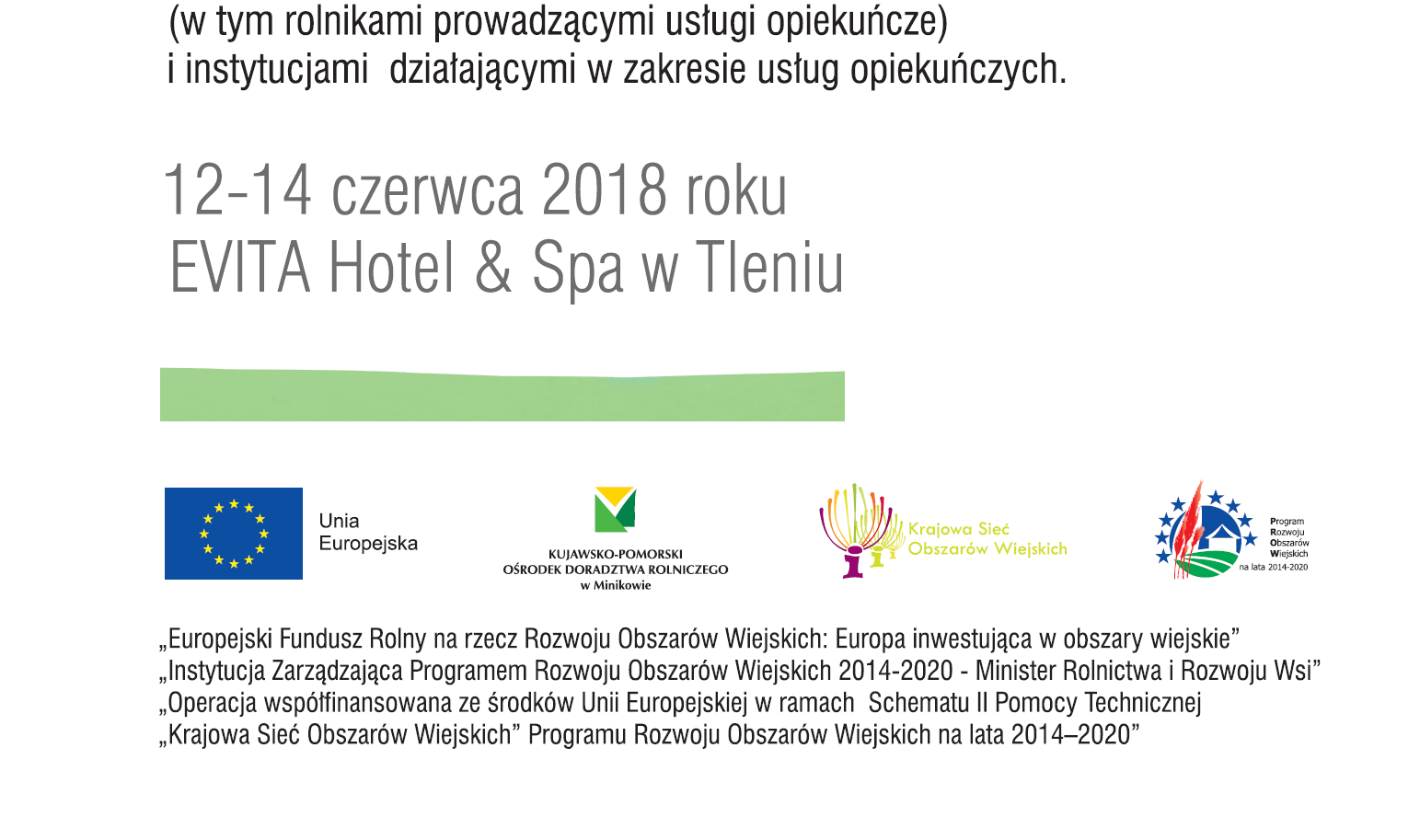 Warsztaty identyfikujące argumenty i kontrargumenty dla działalności gospodarczej polegającej na opiece nad osobami niesamodzielnymi na przykładzie realizowanych działań
Konrad Stępnik
Rolnik/rolniczka jako opiekun – szansa czy bariera w rozwoju gospodarstw opiekuńczych?
DYSKUSJA
Jakie przygotowanie powinna posiadać osoba prowadząca gospodarstwo opiekuńcze?
Jak należy wyposażyć gospodarstwo na potrzeby opieki?
W jakim zakresie pobyt w gospodarstwie powinien oddziaływać terapeutycznie?
Co z osobami wymagającymi opieki specjalistyczne?
Jakie koszty może generować opieka w gospodarstwie rolnym?
Jak przezwyciężać obawy związane z rozpoczęciem opieki?Jak skutecznie pomagać?
Projekt„Agrotreningi – metoda pracy z osobami starszymi na obszarach wiejskich
Cele agrotreningów
podtrzymywanie seniorów jak najdłużej w dobrym zdrowiu 
aktywizacja osób starszych 
integracja społeczności lokalnej 
kształtowanie pozytywnego wizerunku aktywnego seniora na obszarach wiejskich.
Reguły agrotreningów
działania w kierunku zachowania samodzielności osób korzystających z opieki
indywidualizacja oferowanego wsparcia
poszanowanie wolności i zaangażowanie seniorów w organizację pracy w gospodarstwie
osadzenie działalności opiekuńczej w środowisku lokalnym
wykorzystanie zasobów charakterystycznych dla wsi
Scenariusze zajęć
Kompetencje prowadzącego
Potrzebne materiały
Aranżacja przestrzeni w gospodarstwie
Zajęcia:
Diagnoza potrzeb + aktywizacja
Zajęcia tematyczne 1
Zajęcia tematyczne 2
Zajęcia podsumowujące
Oczekiwane efekty
Praktyczne wskazówki
Scenariusze zajęć:
Trening zdrowia
Herbitrening
Hortitrening
Fizjotrening
Muzotrening
Kwiatomania
Jadłotrening
Trening wypieków
Atretrening
Igłotrening
Hobbytrening
Folktrening
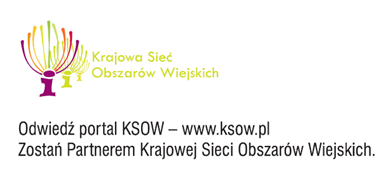 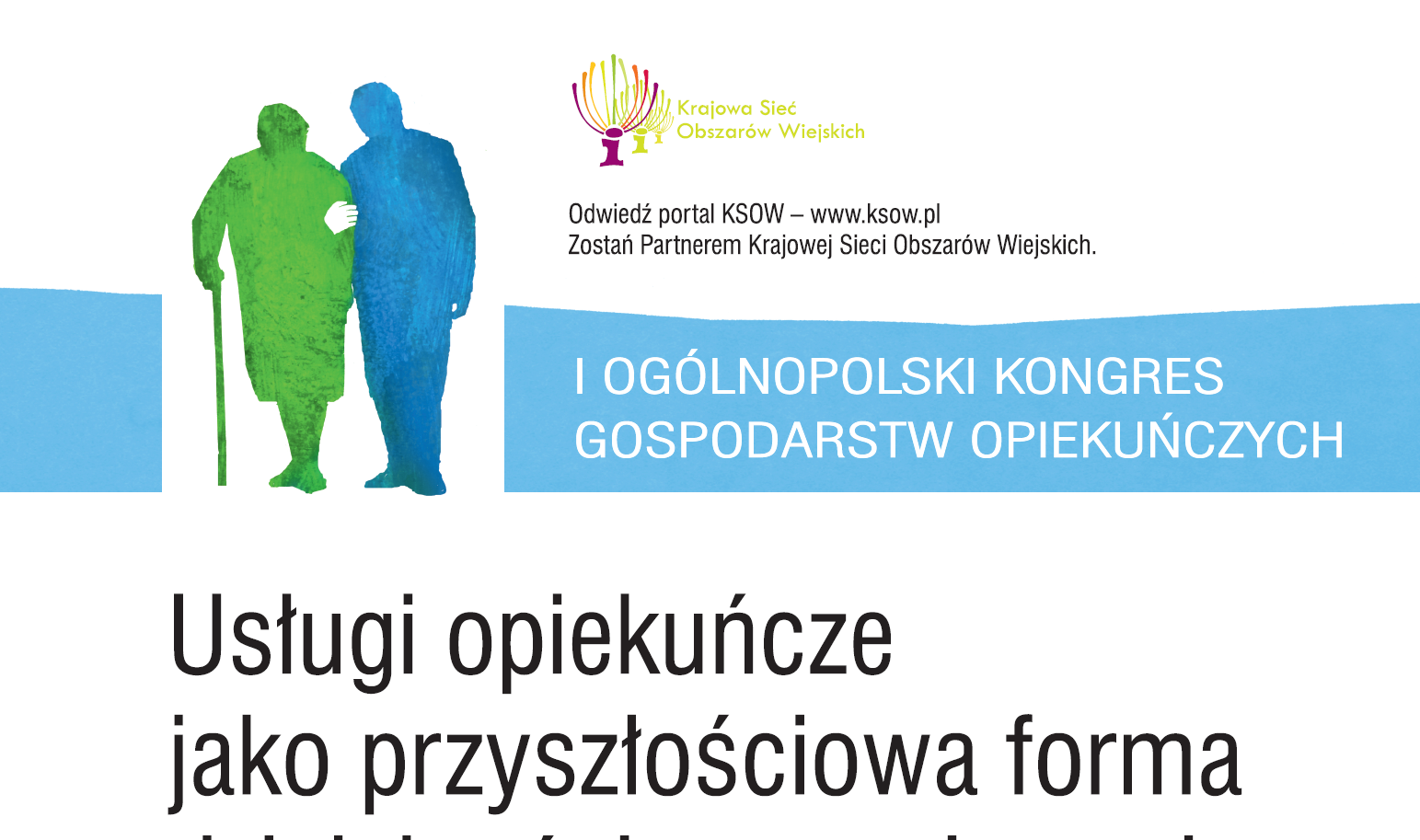 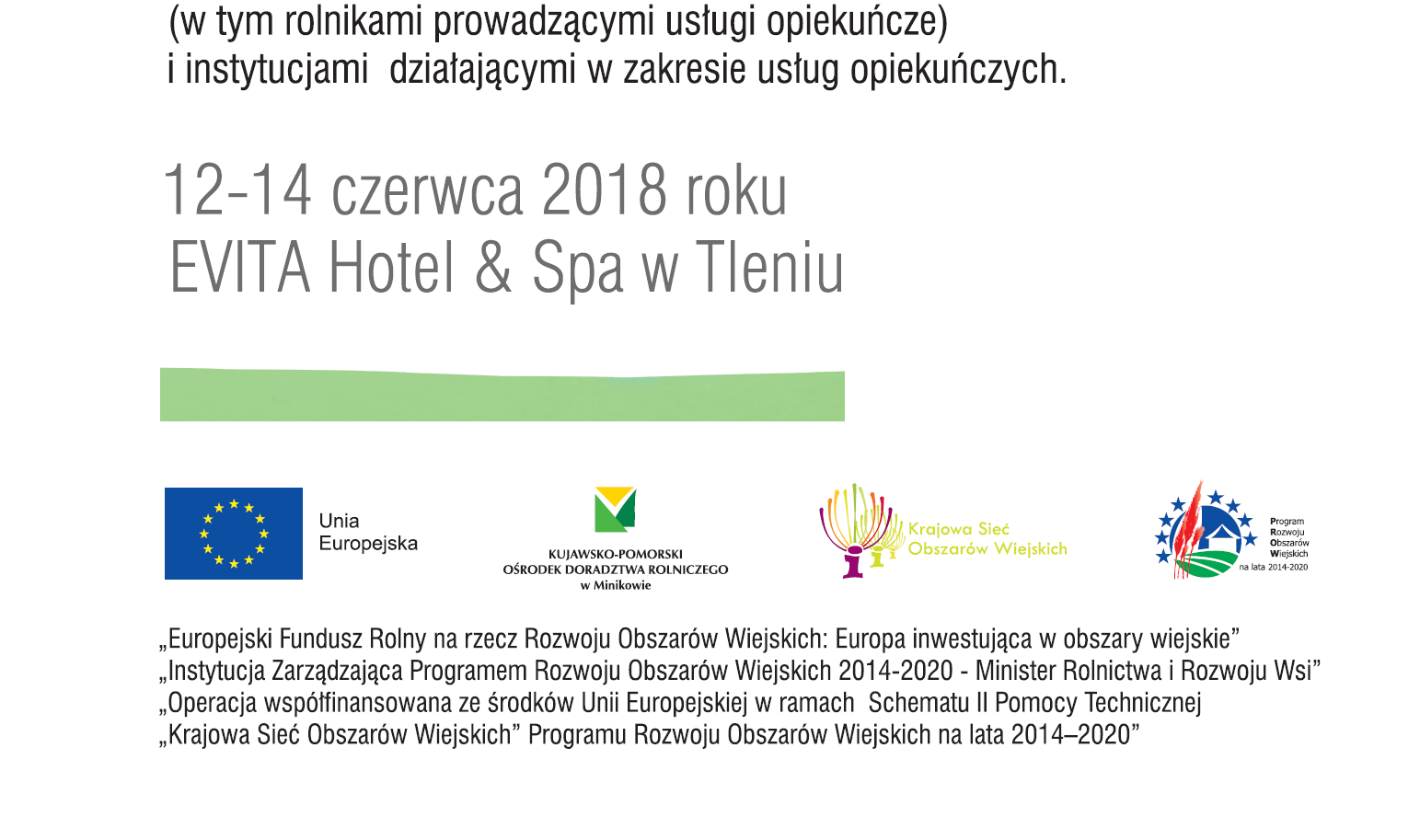